Uvod u anonimizaciju kvantitativnih podataka

Vedran Halamić, vhalamic@ffzg.hr
Hrvatski arhiv podataka za društvene znanostiFilozofski fakultet Sveučilišta u Zagrebu

28. svibnja 2021.
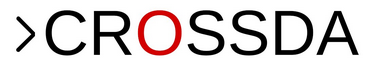 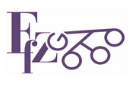 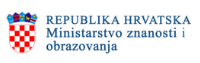 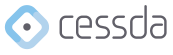 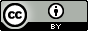 Što je anonimizacija?
Anonimizacija je rezultat obrade osobnih podataka kako bi se nepovratno spriječilo utvrđivanje identiteta (Radna skupina EU za zaštitu podataka, 2014).
Podrazumijeva uklanjanje direktnih i/ili indirektnih identifikatora iz skupa podakata pri čemu se podaci mogu izmijeniti ili drugačije organizirati kako ne bi bilo moguće otkrivanje identiteta sudionika istraživanja (UK Data Service, 2021)
Proces anonimizacije uvelike ovisi o kontekstu te je ispravnu odluku moguće donijeti razmatrajući ne samo podatke, već i okolnosti njihovog prikupljanja i pohrane (Elliot i dr., 2020)
Zašto je potrebno anonimizirati istraživačke podatke?
Sve više podataka se prikuplja, pohranjuje i analizira što otvara nove mogućnosti integracije podataka
Sve veća briga oko privatnosti podataka 
Primjer identificirajućih podataka: https://cpg.doc.ic.ac.uk/observatory/
Nije dovoljno samo pregledati podatke, već uzeti u obzir sve objektivne čimbenike
Etička odgovornost istraživača
Osobni podaci
Osobni podaci su sve informacije koje se odnose na pojedinca čiji je identitet utvrđen ili se može utvrditi (EU Opća uredba o zaštiti podataka, 2016). 

Osobni podaci nisu ograničeni samo na informacije vezane za sudionike istraživanja već uključuju i sve informacije prema kojima je moguće identificirati potencijalne treće osobe, primjerice obitelj ili prijatelje sudionika istraživanja

Prilikom anonimizacije potrebno je ukloniti sve informacije koje mogu utvrditi identitet osobe ili jednostavnije, ukloniti identifikatore
Direktni i indirektni identifikatori
Ovisno o tome mogu li diretno identificirati osobu, identifikatore možemo podijeliti na direktne i indirektne

Direktnim identifikatorima smatramo informacije koje su same po sebi dovoljne za identifikaciju osobe, primjerice ime i prezime, jedinstveni identifikacijski brojevi, brojevi telefona i mobitela, e-mail adresa s uključenim imenom i/ili prezimenom i sl.

Indirektni identifikatori su pak sve one informacije i podaci koje u kombinaciji s drugim podacima mogu identificirati osobu. Neki od indirektnih identifikatora mogu se odnositi, primjerice, na socioekonomske podatke (radno mjesto, zanimanje, prihodi i sl.), geografske podatke, opis kućanstva i njegovih članova, godinu rođenja ili godine života, rijetke bolesti ili tretmane, rizično ponašanje itd
Direktni i indirektni identifikatori
Problem razlikovanja direktnih i indirektnih identifikatora
Koje varijable mogu poslužiti kao indirektni identifikatori?
Primjer klasifikacije identifikatora (FSD/CESSDA):  https://www.cessda.eu/Training/Training-Resources/Library/Data-Management-Expert-Guide/5.-Protect/Anonymisation
Kombinacije indirektnih identifikatora predstavljaju potencijalan rizik identifikacije
Pseudonimizacija
Ivan Marković
Postupak u kojem se osobni podaci ne mogu više povezati sa specifičnim podacima bez dodatnih informacija, pod uvjetom da su dodatne informacije pohranjene odvojeno kako se ne bi otkrio identitet osobe (Celjak i dr., 2020). 

Uključuje šifriranje podataka nakon čega ih je moguće povezati s identitetom sudionika isključivo korištenjem šifrarnika

Za razliku od anonimizacije, radi se o reverzibilnom postupku
Ključ
0_De5t F-19g
Razine pristupa podacima
Uobičajene su tri razine pristupa:
1. Otvoreni
2. Ograničeni 
3. Strogo kontrolirani 

Povezanost anonimizacije i razine pristupa podacima
Važnost informiranosti i prilagodbe podataka njihovoj dostupnosti
Pristup podacima može se ograničiti embargom
Ravnoteža iskoristivosti podataka i anonimnosti
Iako je primarna zaštita prava sudionika, važno je razmotriti iskoristivost podataka

Prekomjeran prilikom anonimizacije može dovesti do podataka koji ne sadrže dovoljno informacija o sudionicima za potrebe daljnjih analiza
k-anonimnost
Podaci su k-anonimni ako se podaci svakog unosa ne mogu razlikovati od najmanje k - 1 unosa unutar seta podataka

k-anonimnost ne pruža apsolutnu anonimiziranost

 Osim k-anonimnosti koriste se l-raznolikost i t-bliskost
l-raznolikost - primjer
Postupak provođenja anonimizacije
Prema The Anonymization Decision-Making Framework-u provedbu anonimizacije možemo podijeliti u tri aktivnosti (Elliot i dr. 2020):
 Data situation audit – pregled podataka, razmatranje svih relevantnih informacija vezanih za zadani skup podataka
 Risk analysis and control – provedba anonimizacije na osnovu procijenjenog rizika
 Impact management – praćenje korištenja podataka, razmatranje potencijalnog rizika
Postupak provođenja anonimizacije
Najčešće korišteni postupci:
Uklanjanje direktnih identifikatora
Agregacija – smanjenje preciznosti varijable (npr. rekodiranje mjesta stanovanja u veću jedinicu – županija ili regija)
Ograničavanje vrijednosti varijabli – rekodiranje vrijednosti na način da se grupiraju iznimno niske ili visoke vrijednosti (npr. kategorija dobi > 80 godina)
Generalizacija – u slučaju otvorenih pitanja, postoji mogućnost odgovora koji sadrže potencijalno deidentificirajuće informacije, primjerice odgovor koji sadrži opis rijetkog ili jedinstvenog zanimanja. Ovi odgovori mogu se rekodirati pod kategorije višeg stupnja općenitosti (npr. umjesto “liječnica specijalistica nefrologije” napisati samo “liječnica”)
Softverski alati za provedbu anonimizacije
QAMyData – besplatan alat UK Data Service-a, primarna namjena mu nije anonimizacija, ali se pokazao koristan za provjeru jedinstvenih vrijednosti. Osim toga, nudi nekoliko vrsta provjere stanja podataka.
URL: https://github.com/ukdataservice/qamd

Amnesia - Besplatan (online i local) alat za anonimizaciju kvantitativnih podataka razvijen unutar OpenAIRE infrastrukture pod vodstvom Europske unije. Usmjeren na k-anonimnost te iznimno jednostavan za korištenje.
URL: https://amnesia.openaire.eu/

ARX - Open source alat za anonimizaciju kvantitativnih podataka. Omogućava korištenje i prilagodbu više modela anonimizacije (uključujući l-diversity i t-closeness). 
URL: https://arx.deidentifier.org/

sdcMicro -  open source, R paket za anonimizaciju podataka. Podržava procjenu rizika i više modela anonimizacije te uključuje grafičko sučelje. 
URL: https://github.com/sdcTools/sdcMicro
Korisni izvori
Celjak, D., Dorotić Malič, I., Matijević, M., Poljak, LJ., Posavec, K., Turk, I. (2020). Istraživački podaci – Što s njima? : priručnik o upravljanju istraživačkim podacima. Sveučilišni računski centar. URL: https://repozitorij.srce.unizg.hr/islandora/object/srce%3A327/datastream/FILE0/view
CESSDA Training Team (2017 - 2020). CESSDA Data Management Expert Guide.  https://www.cessda.eu/DMGuide
Elliot, M., Mackey, E., & O'Hara, K. (2020). The anonymisation decision-making framework 2nd Edition: European practitioners' guide.
Europski parlament i Vijeće Europske unije. (2016). Uredba (EU) 2016/679 Europskog parlamenta i Vijeća od 27. travnja 2016. o zaštiti pojedinaca u vezi s obradom osobnih podataka. URL: https://eur-lex.europa.eu/legal-content/HR/TXT/PDF/?uri=CELEX:32016R0679&from=PT
Radna skupina iz članka 29. za zaštitu pojedinaca u vezi s obradom osobnih podataka. (2014) Mišljenje 06/2014 o pojmu zakonitih interesa nadzornika podataka u skladu s ćlankom 7. Direktive 95/46/EZ. URL: https://ec.europa.eu/justice/article-29/documentation/opinion-recommendation/files/2014/wp217_hr.pdf
UK Data (3.4.2021.) Anonymisation. URL: https://www.ukdataservice.ac.uk/manage-data/legal-ethical/anonymisation